優先調達推進法
障がい者就労施設等からの物品や
   役務の調達に関する情報のご提供

　県では、「国等による障害者就労施設等からの物品等の調達の推進等に関する法律」に基づき、障がい者就労施設等からの物品や役務の調達の推進に努めています。
積極的な調達をお願いします
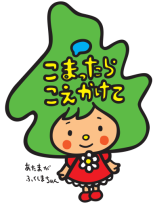 あたまがふくしまちゃんは福島のことが大好きな５歳の女の子。
福島のことを考えすぎて、髪の毛が福島県の形に。
※福島県授産事業振興会に属しています。
令和５年２月
保健福祉部障がい福祉課
１
優先調達の対象となる障がい者就労施設等
【障害福祉サービス事業所等】　（事業所数はR5.2.1現在）
○就労継続支援A型事業所　県内　３７事業所
○就労継続支援B型事業所　県内２５１事業所
本県はこちらが主になります。
※P.4に一覧のURLを載せています。
○その他
　　生活介護事業所、障害者支援施設、地域生活活動センター
【企業等】
○障害者雇用促進法の特例子会社
○重度障害者多数雇用事業所
○在宅就業障害者に対する援助の業務等を行う団体
物品等の品目分類表
２
障がい者就労等からの調達事例
庁内の障がい者就労施設等からの調達事例をご紹介します。
下記の事例のとおり様々な物品・役務の調達が可能です。調達する物品や役務の内容によって、価格や内容量、作業期間の調整等も可能ですので、是非、ご活用ください。
【物品等】
《被服》
《花苗》
《手工芸品、木工品等》
《食品》
《その他の物品》
【役務】
《印刷物》
《クリーニング》
《その他の役務》
３
（参考）【県内市町村の調達事例】
郡山市　ポケットティッシュケース、マグネット、封入れ作業、除草工
　　会津若松市　手漉き再生紙、菓子、生花、除草委託業務等
　　伊達市　会議用弁当、清掃業務等
　　本宮市　封筒の印刷、タクシー利用券の印刷
　　相馬市　保健センター清掃業務
　　石川町　クッキー（町立保育所のおやつ）、庁内清掃
　　矢祭町　啓発グッズの袋詰め
　　天栄村　村のイベント用うどん等材料
　　大玉村　袱紗（成人式用記念品）
　　浪江町　ボールペン、町内霊園清掃業務委託等
　　葛尾村　箱菓子、村のゆるキャラスタンプ（敬老会記念品）
発注の流れについて
県庁各課室、市町村等
県内の障がい者就労施設等の自主・委託製品の生産及び販売における共同受注の窓口として活動している団体です。

イメージを伝え、サンプルを提示してもらうなど、柔軟に対応いただけますので、お気軽にお問い合わせください。

ホームページでカテゴリー、事業所が所在する圏域毎に検索できます。HP：http://f-jusan.jp

所在地：福島市御山町8番30号
   福島県保健衛生合同庁舎4階
発注相談・問合せ
納品・
請求
支払い
見積・契約
福島県授産事業振興会
Tel　024-563-1228　Fax  024-563-1234
発注
納品
各障がい者就労施設等
県障がい福祉課ホームページにおいても、県内の障がい者就労施設等で調達可能な物品やサービスについて紹介していますのでご覧ください。
HP:httpｓ://www.pref.fukushima.lg.jp/sec/21035c/syogai-syuro.html
４